Comp 110Loan Case Study
Instructor: Jason Carter
Contents
Revisit, through non-graphical objects, concepts illustrated in previous sections
Loan Object
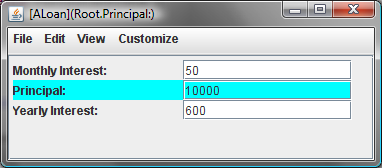 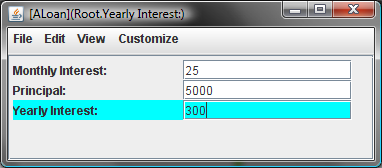 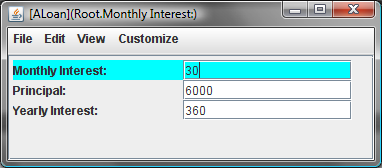 Properties classification
public class ABMISpreadsheet {
    double height;

    public double getHeight() {
        return height;
    }
    public void setHeight(double newHeight) {
        height = newHeight;
    }
    double weight;
    public double getWeight() {
        return weight;
    }
    public void setWeight(double newWeight) {
        weight = newWeight;
    }
    public double getBMI() {
        return weight/(height*height);
    }
}
Editable
Independent
Read-only
Dependent
Loan Object
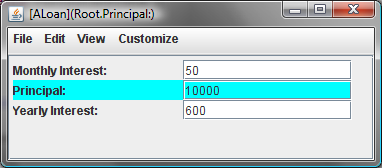 Editable
and dependent
1-Way vs. 2-Way Dependencies
weight
bmi
height
monthly interest
principal
yearly interest
Top-Down Programming
Interface
Representation
Algorithm
Class
Bottom-Up Programming
Interface
Class
Loan Object
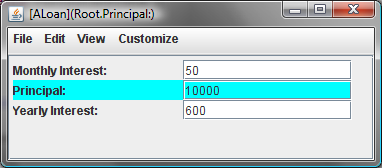 Loan Interface
public interface Loan {
	public int getPrincipal(); 
	public void setPrincipal(int newValue);
	public int getYearlyInterest(); 
	public void setYearlyInterest(int newVal); 
	public int getMonthlyInterest(); 
	public void setMonthlyInterest(int newVal); 
}
ALoan Representation
write
read
setYearlyInterest()
getYearlyInterest()
int
principal
setPrincipal()
getPrincipal()
setMonhtlyInterest()
getMonthlyInterest()
Representation = set of instance variables that stores object state
Loan Object
Stored
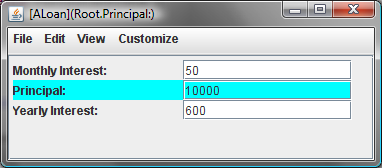 Editable
and dependent
Computed
ALoan Algorithm
write
read
F1-1
F1
setYearlyInterest()
getYearlyInterest()
int
principal
setPrincipal()
getPrincipal()
F2-1
F2
setMonhtlyInterest()
getMonthlyInterest()
Setting and Getting the Stored Property (edit)
public void setPrincipal(int newPrincipal) {
    
}
int
principal
int
principal
setPrincipal()
getPrincipal()
public int getPrincipal() {
    
}
Setting and Getting the Stored Property
public void setPrincipal(int newPrincipal) {
    principal = newPrincipal;
}
int
principal
int
principal
setPrincipal()
getPrincipal()
public int getPrincipal() {
    return principal;
}
Setting and Getting Computed Property (edit)
public void setYearlyInterest(int newInterest) {
    principal = (newInterest /INTEREST_RATE )*100;
}
F1-1
int
principal
int
principal
setYearlyInterest()
getYearlyInterest()
F1
public int getYearlyInterest() {
    return principal*INTEREST_RATE/100;
}
Setting and Getting Computed Property
public void setYearlyInterest(int newInterest) {
    principal = newInterest/INTEREST_RATE*100;
}
F1-1
int
principal
int
principal
getYearlyInterest()
getYearlyInterest()
F1
public int getYearlyInterest() {
    return principal*INTEREST_RATE/100;
}
Setting and Getting Computed Property (edit)
public void setMonthlyInterest(int newVal) {
    principal = 12*newVal/INTEREST_RATE*100;
}
F2-1
int
principal
int
principal
setMontlyInterest()
getMonthlyInterest()
F2
public int getMonthlyInterest() {
    return getYearlyInterest()/ 12;
}
Setting and Getting Computed Property (edit)
public void setMonthlyInterest(int newVal) {
    setYearlyInterest (newVal*12);
}
F2-1
int
principal
int
principal
setMontlyInterest()
getMonthlyInterest()
F2
public int getMonthlyInterest() {
    return getYearlyInterest()/12;
}
Modified Loan Interface
public interface Loan {

                public final int INTEREST_RATE = 6;

	public int getPrincipal(); 
	public void setPrincipal(int newValue);
	public int getYearlyInterest(); 
	public void setYearlyInterest(int newVal); 
	public int getMonthlyInterest(); 
	public void setMonthlyInterest(int newVal); 
}
Middle-Out Programming
Interface
Representation
Algorithm
Class
AnotherLoan Representation
write
read
setYearlyInterest()
getYearlyInterest()
int
yearlyInterest
setPrincipal()
getPrincipal()
setMonhtlyInterest()
getMonthlyInterest()
Conversion Errors with Principal Representation
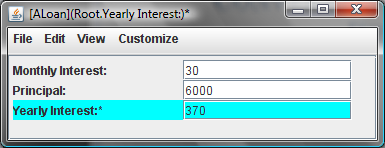 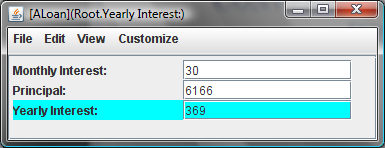 No Conversion Errors with Yearly Interest Representation
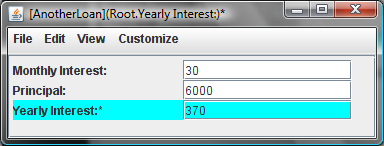 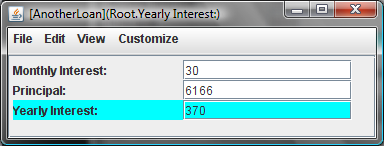 LoanPair
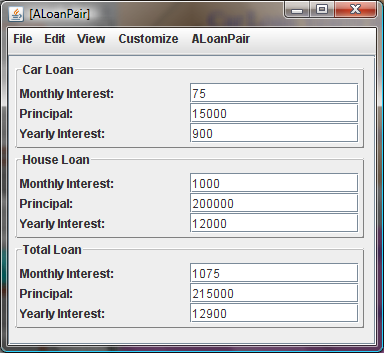 Car Loan Principal

Car Loan Yearly Interest

Car Loan Monthly Interest

House Loan Principal
…
Principal

Yearly Interest

Monthly Interest
Car Loan

House Loan

Total Loan
Primitive vs. Object Properties
Primitive Properties
Car Loan Principal

Car Loan Yearly Interest

Car Loan Monthly Interest

House Loan Principal
…
Principal

Yearly Interest

Monthly Interest
Object
Properties
Car Loan

House Loan

Total Loan
Reusing Loan!
LoanPair Interface (edit)
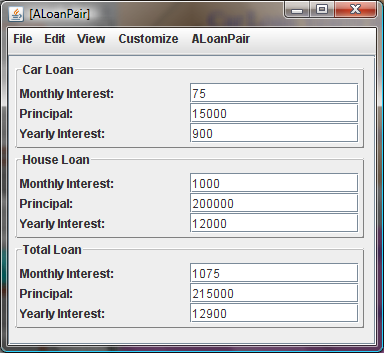 public interface LoanPair {

}
LoanPair Interface (edit)
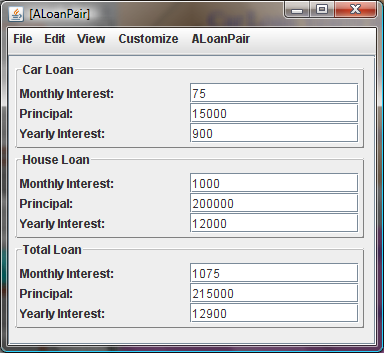 public interface LoanPair {
     
}
Typing Objects
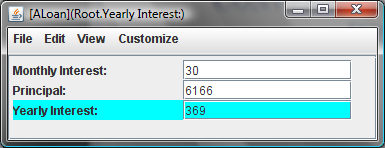 ALoan
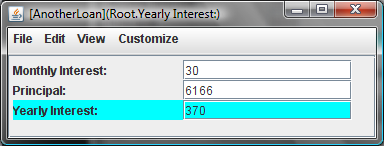 AnotherLoan
Loan
LoanPair Interface
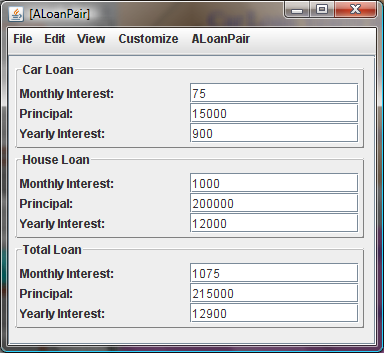 public interface LoanPair {
    public Loan getCarLoan(); 
    public void setCarLoan(
        Loan newValue); 
    public Loan getHouseLoan(); 
    public void setHouseLoan(
        Loan newValue); 
    public Loan getTotalLoan(); 
}
Actual Parameters
ALoan
AnotherLoan
LoanPair Interface: Restricted
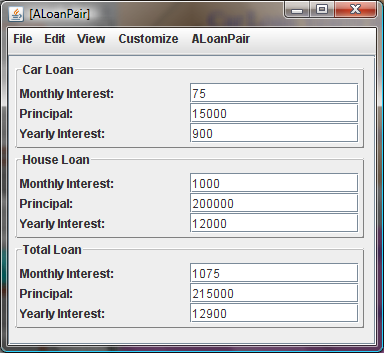 public interface LoanPair {
    public Loan getCarLoan(); 
    public void setCarLoan(
        ALoan newValue); 
    public Loan getHouseLoan(); 
    public void setHouseLoan(
        ALoan newValue); 
    public Loan getTotalLoan(); 
}
Actual Parameters
ALoan
AnotherLoan
Space-efficient Implementation
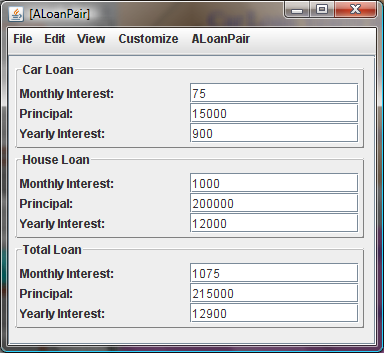 Independent
Stored
Dependent
Computed
Car Loan

House Loan

Total Loan
Space-efficient Representation
write
read
setCarLoan()
getCarLoan ()
Loan carLoan
getTotalLoan()
Loan houseLoan
setHouseLoan()
getHouseLoan()
Getter Method
getCarLoan ()
Loan carLoan
public Loan getCarLoan(){ 		return carLoan; 
}
Accessing uninitialized object variable!
Default Values for Variables
Primitive  Variables
variables
memory
Legal double values
double computedBMI;
computedBMI;
0.0
double weight;
weight;
0.0
Object Variables
Loan loan;
loan;
null
Illegal Loan value
Getter Method
getCarLoan ()
Loan carLoan
public Loan getCarLoan(){ 		return carLoan; 
}
ObjectEditor does not try to invoke methods if return value is null!
ObjectEditor Display of null
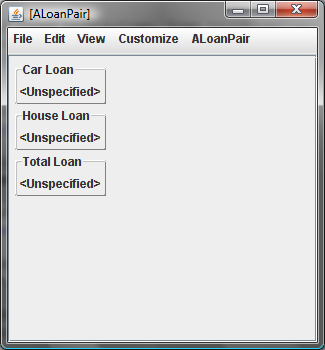 How to Initialize Object Variable?
getCarLoan ()
Loan carLoan
public Loan getCarLoan(){ 		return carLoan; 
}
Create instance of ALoan or AnotherLoan and assign to variable
Initialization of Object Variables
Loan carLoan = new ALoan();
Loan houseLoan = new AnotherLoan();
Loan houseLoan = new Loan();
Interactive vs. Programmed Instantiation
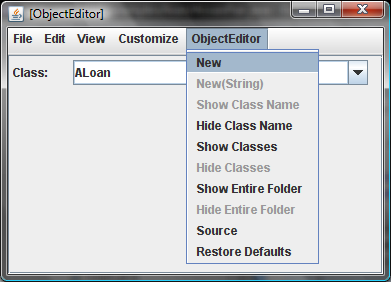 new ALoan()
ALoanPair
write
read
setCarLoan()
getCarLoan ()
Loan carLoan = new Aloan()
getTotalLoan()
Loan houseLoan = new AnotherLoan()
setHouseLoan()
getHouseLoan()
getTotalLoan()
Loan carLoan
getTotalLoan()
Loan houseLoan
public Loan getTotalLoan(){ 		return carLoan + houseLoan; 
}
+ not defined for Loan!
Programmer-Defined Add Algorithm
public Loan add(Loan loan1, Loan loan2) {
// create Loan instance
// set one of its properties to sum of corresponding properties of loan 1 and loan2
// other properties are dependent and will be set automatically
// return Loan instance
}
Programmer-Defined Add
public Loan add(Loan loan1, Loan loan2) {
	Loan retVal = new ALoan();
	retVal.setPrincipal(loan1.getPrincipal() + loan2.getPrincipal());
	return retVal;
}
public Loan add(Loan loan1, Loan loan2) {
	Loan retVal = new ALoan();
	retVal.setYearlyInterest(loan1.getYearlyInterest() + 
		loan2.getYearlyInterest());
	return retVal;
}
public Loan add(Loan loan1, Loan loan2) {
	Loan retVal = new ALoan();
	retVal.setMonthlyInterest(loan1.getMonthlyInterest() + 
		loan2.getMonthlyInterest());
	return retVal;
}
Returning AnotherLoan
public Loan add(Loan loan1, Loan loan2) {
	Loan retVal = new AnotherLoan();
	retVal.setPrincipal(loan1.getPrincipal() + loan2.getPrincipal());
	return retVal;
}
public Loan add(Loan loan1, Loan loan2) {
	Loan retVal = new AnotherLoan();
	retVal.setYearlyInterest(loan1.getYearlyInterest() + 
		loan2.getYearlyInterest());
	return retVal;
}
public Loan add(Loan loan1, Loan loan2) {
	Loan retVal = new AnotherLoan();
	retVal.setMonthlyInterest(loan1.getMonthlyInterest() + 
		loan2.getMonthlyInterest());
	return retVal;
}
Combining Object Creation and Initialization
public Loan add(Loan loan1, Loan loan2) {
	Loan retVal = new ALoan();

	retVal.setPrincipal(loan1.getPrincipal() + loan2.getPrincipal());

	return retVal;
}
Object Creation
Object Initialization
public Loan add(Loan loan1, Loan loan2) {
	return new ALoan(loan1.getPrincipal() + 
		loan2.getPrincipal()));
}
Combined creation and initialization
Adding Constructor in ALoan
write
read
setYearlyInterest()
getYearlyInterest()
int
principal
setPrincipal()
getPrincipal()
initialize
setMonhtlyInterest()
getMonthlyInterest()
ALoan()
Constructor
Constructor vs. Regular Method
public class ALoan  implements Loan{
int principal;







public int getPrincipal() {
      return principal;
}
public void setPrincipal(int newVal) {
    principal = newVal;
}
… 
}
Missing return type name
public ALoan(int initPrincipal) {
	setPrincipal(initPrincipal);
}
Combined return type and method name
public ALoan ALoan(int initPrincipal) {
	setPrincipal(initPrincipal);
}
Not a constructor!
Instantiation Requires Parameters
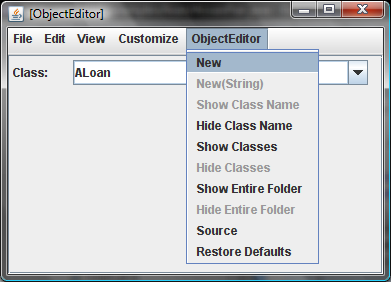 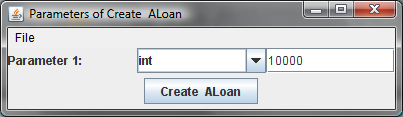 new ALoan()
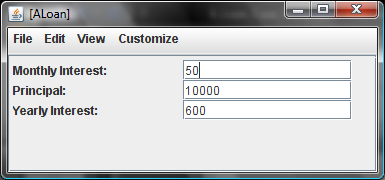 new ALoan(10000)
Constructor
Method that constructs a new object based on its parameters
new ALoan(10000)
Actually, just initializes object
Object constructed by Java
Front-end to object construction
Cannot be declared in interface
Chooses implementation
Multi-Parameter Constructor
public ALoanPair (Loan initCarLoan, Loan initHouseLoan) {
	setCarLoan(initCarLoan);
	setHouseLoan(initHouseLoan);
}
new ALoanPair(new ALoan(10000), new ALoan(10000))
Usually as many constructor parameters as are required to initialize independent instance variables
Default Constructor
public class ALoan  implements Loan{
int principal;







public int getPrincipal() {
      return principal;
}
public void setPrincipal(int newVal) {
    principal = newVal;
}
… 
}
Default
public ALoan();
}
Inserted in object code, not in source code
new ALoan()
Invoking the default constructor
Programmer-Defined Add
Accesses instance variables
Instance Method
public Loan getTotalLoan(){ 
	return ALoan.add(houseLoan, carLoan);
}
Class Method
public static Loan add(Loan loan1, Loan loan2) {
         return new ALoan(loan1.getPrincipal() + loan2.getPrincipal()));
}
Access no instance variable
Polymorphic Methods
public static Loan add(Loan loan1, Loan loan2) {
         return new ALoan(loan1.getPrincipal() + loan2.getPrincipal()));
}
Methods that take actual parameters of different types
ALoan instance
AnotherLoan instance
Actual parameters of different types
Non-Polymorphic Methods
public static Loan add(ALoan loan1, ALoan loan2) {
         return new ALoan(loan1.getPrincipal() + loan2.getPrincipal()));
}
public static Loan add(AnotherLoan loan1, AnotherLoan loan2) {
         return new ALoan(loan1.getPrincipal() + loan2.getPrincipal()));
}
public static Loan add(ALoan loan1, AnotherLoan loan2) {
         return new ALoan(loan1.getPrincipal() + loan2.getPrincipal()));
}
Code duplication!
Overloading vs. Polymorphism
add (new ALoan(10000),  new ALoan(5000));
add (new ALoan(10000), new AnotherLoan(5000));
public static Loan add(Loan loan1, Loan loan2) {
         return new ALoan(loan1.getPrincipal() + loan2.getPrincipal()));
}
public static Loan add(ALoan loan1, ALoan loan2) {
         return new ALoan(loan1.getPrincipal() + loan2.getPrincipal()));
}
public static Loan add(ALoan loan1, AnotherLoan loan2) {
         return new ALoan(loan1.getPrincipal() + loan2.getPrincipal()));
}
Polymorphism
Overloading
Primitive vs. Object Types
types
Object types
Classes
Primitive types
ABMICalculator
ABMISpreadsheet
double
int
ALoan
AnotherLoan
Interfaces
BMISpreadsheet
Loan
type = set of operations
Structured vs. Atomic Types
types
Structured types
Classes
Primitive types
ABMICalculator
ABMISpreadsheet
double
int
ALoan
AnotherLoan
Interfaces
BMISpreadsheet
Loan
Instances of structured type decomposed into one or more smaller values
Loan Interface
public interface Loan {
	public int getPrincipal(); 
	public void setPrincipal(int newValue);
	public int getYearlyInterest(); 
	public void setYearlyInterest(int newVal); 
	public int getMonthlyInterest(); 
	public void setMonthlyInterest(int newVal); 
}
ALoan Representation
write
read
setYearlyInterest()
getYearlyInterest()
int
principal
setPrincipal()
getPrincipal()
setMonhtlyInterest()
getMonthlyInterest()
AnotherLoan Representation
write
read
setYearlyInterest()
getYearlyInterest()
int
yearlyInterest
setPrincipal()
getPrincipal()
setMonhtlyInterest()
getMonthlyInterest()
Physical vs. Logical Structure
Physical
principal;
ALoan Instance
int
Logical
int
YearlyInterest;
Principal;
ALoan Instance
int
MonthlyInterest;
int
LoanPair Interface
public interface LoanPair {
	public Loan getCarLoan();
	public void setCarLoan(Loan newValue); 
	public Loan getHouseLoan(); 
	public void setHouseLoan(Loan newValue); 
	public Loan getTotalLoan(); 
}
ALoanPair
write
read
setCarLoan()
getCarLoan ()
Loan carLoan
getTotalLoan()
Loan houseLoan
setHouseLoan()
getHouseLoan()
Physical vs. Logical Structure
Variable name
Physical
principal;
Loan
int
carLoan;
ALoanPair Instance
principal;
Loan
int
houseLoan;
Class or primitive type of value stored in variable
Physical vs. Logical Structure
Property name
Logical
int
Loan
YearlyInterest;
TotalLoan;
CarLoan;
Principal;
ALoanPair Instance
Loan
int
MonthlyInterest;
HouseLoan;
Loan
int
Class or primitive type of property value